Priprave na NPIO 2021-2030
Seja Strokovnega sveta za izobraževanje odraslih
29. septembra 2019
Peter Beltram
Vsebina:
1. Sistemsko okolje
a) merodajni dokumenti, sprejeti v Sloveniji;
b) merodajni mednarodni dokumenti;
c) priporočila OECD o upravljanju izobraževanja odraslih.
2. Dediščina iztekajočega se NPIO (osnovni podatki)
Zaključki – pozitivni;
Zaključki - pomanjkljivosti
3. Zasnova NPIO 2021-2030 in njegova struktura
a) strateško načrtovanje in upravljanje;
b) prednostna področja;
c) predlagane novosti;
4. Cilji novega NPIO
a) opredelitev ciljnih skupin;
b) osnovni statistični podatki;
c) ciljne vrednosti;
Merodajni dokumenti, sprejeti v Sloveniji
Zakon o izobraževanju odraslih
Strategija razvoja Slovenije 2030
Strategija dolgožive družbe
Merodajni mednarodni dokumenti
Poti izpolnjevanja – nove priložnosti za odrasle
Strateški okvir izobraževanja in usposabljanja 
    (Post ET 2020)
Priporočila OECD o upravljanju izobraževanja odraslih
„Nacionalni program naj določa prednostne naloge in cilje za vse oblike in ravni izobraževanja in usposabljanja odraslih (financiranega z javnimi in zasebnimi sredstvi(…)“
KLJUČNI PROBLEMI, KI JIH NASLAVLJA ReNPIO 2013-2020 (1)
Sistemsko okolje:
Nestabilno financiranje JV in drugih programov splošnega izobraževanja ter podpornih dejavnosti.
Neuresničevanje sistema ugotavljanja, vrednotenja in priznavanja na različne načine pridobljenih znanj in veščin.
Nestabilno sofinanciranje srednješolskega in višješolskega izobraževanja odraslih.
Pomanjkanje medresorskega povezovanja kot ovira za vsebinsko sodelovanje ter racionalnejšo izkoriščenost sredstev in virov.
Neustrezno zakonsko urejanje izobraževanja odraslih (pomanjkanje sodelovanja nacionalne in lokalne ravni).
KLJUČNI PROBLEMI, KI JIH ŠE DODATNO NASLAVLJAReNPIO 2013-2020 (2)
Udeležba in pravičnost:
Prebivalci, ki so nižje izobraženi in spadajo med ranljive skupine, se v izobraževanje premalo vključujejo.
Za doseganje kakovosti znanja, ki bi bilo primerljivo z bolj izobraženimi vrstniki, bo treba na njihovi izobraževalni poti več vlagati v podporne dejavnosti.
PREDNOSTNE NALOGE, OPREDELJENE V ReNPIO 2013-2020
povečanje deleža prebivalstva z dokončano štiriletno srednjo šolo,
spodbujanje odraslih brez končane osnovne šole za vključitev v osnovnošolsko izobraževanje,
pridobivanje splošnih znanj za dvig splošne izobraženosti ter ozaveščanje o pomenu in usposabljanje za udejanjanje načel trajnostnega razvoja,
sofinanciranje možnosti za ponovno vključitev in dokončanje izobraževanja,
vzpostavitev stabilnega (so)financiranja javne mreže programov in dejavnosti s poudarkom na manj izobraženih in drugih ranljivih skupinah, ob sodelovanju lokalnih skupnosti,
spodbujanje partnerstev na vseh ravneh, 
udejanjenje sistema za ugotavljanje, vrednotenje in priznavanje na različne načine pridobljenih znanj in veščin.
CILJNE SKUPINE, OPREDELJENE V ReNPIO 2013-2020
brezposelni: predvsem starejši od 50 let, ki nimajo poklicne ali strokovne izobrazbe ali imajo manj ključnih ali poklicnih zmožnosti;
zaposleni: predvsem starejši od 45 let z dokončano manj kot 4-letno srednjo šolo ali pomanjkanjem ključnih ali poklicnih zmožnosti, ter zaposleni, ki zaradi specifičnih psihofizičnih zahtev nekega poklica tega ne morejo več opravljati, ko dosežejo določeno starost;
mladi, ki na različnih stopnjah opustijo šolanje;
ranljive skupine: manj izobraženi, socialno ogroženi, priseljenci, Romi, starejši odrasli, migranti, invalidi in obsojenci;
druge skupine odraslih, ki imajo omejene možnosti dostopa do socialnih, kulturnih in ekonomskih dobrin, kot so na primer kmetje in prebivalstvo iz manj razvitih regij.
EDEN GLAVNIH CILJEV, OPREDELJEN V ReNPIO 2013-2020
Enakomerno razmestiti in stabilno financirati javno mrežo izvajalcev in programov izobraževanja odraslih, pri čemer bodo upoštevane tudi      nevladne organizacije. 
Ponudba programov in podpornih dejavnosti, ki bo na voljo vsem prebivalcem, s posebnimi spodbudami za manj izobražene in ranljive   skupine, bo pokrivala najmanj:

program za pridobitev osnovnošolske izobrazbe,
programe za pridobitev temeljnih zmožnosti,
programe splošnega neformalnega izobraževanja, 
informiranje in svetovanje ter pomoč pri kariernem načrtovanju,
organiziranje postopkov ugotavljanja in potrjevanja predhodno pridobljenega znanja,
promocijo vseživljenjskega učenja in trajnostnega razvoja.
KAZALNIKI IN CILJNE VREDNOSTI, OPREDELJENI V ReNPIO 2013-2020 (1)
Udeležba v vseživljenjskem učenju:
1. prvi kazalnik dobimo z uporabo ankete o delovni sili (ADS), ki vsako leto  meri vključenost v katero koli obliko VŽU v štirih tednih pred snemanjem:
Stopnja udeležbe prebivalstva v starosti od 25 do 64 let v VŽU se bo s                             14,5% v letu 2012 povečala na 19% v letu 2020.
2. drugega pa na 3 do 5 let, z uporabo ankete o izobraževanju odraslih (AES),       ki meri vključenost odraslih v VŽU v dvanajstih mesecih pred snemanjem:
Stopnja udeležbe prebivalstva v starosti od 25 do 64 let v VŽU se bo s 36% v letu 2011 povečala na 45% v letu 2020.
3. tretjega smo si postavili sami in šteje vključitve v programe splošnega izobraževanja, brez programov usposabljanja za potrebe dela: 
Delež odraslih v starosti od 25 do 64 let, vključenih v splošno izobraževanje, se bo s 5% v letu 2011 povečal na 8% v letu 2020.
KAZALNIKI IN CILJNE VREDNOSTI, OPREDELJENI V ReNPIO 2013-2020 (2)
Stopnja dosežene izobrazbe:
Osnovna šola:
Delež prebivalstva, starejšega od 15 let, z nedokončano osnovno šolo, se bo  s 4,4% v letu 2011 zmanjšal na 2,2% v letu 2020, oziroma prepolovil.
Srednja šola:
Delež odraslih, starih od 25 do 64 let, z dokončano najmanj srednjo strokovno izobrazbo, se bo s 57% v letu 2011, povečal na 63% v letu 2020.
Terciarna izobrazba:
Spodbujanje in sofinanciranje vpisa na višješolske programe strokovnega izobraževanja bo pripomoglo k doseganju cilja EU, to je, da bo imelo do leta 2020 40% odraslih med 30. in 34. letom starosti dokončano terciarno izobrazbo.
FINANČNI OKVIR, OPREDELJEN V ReNPIO 2013-2020
(Zaradi preveč nejasnosti v zvezi s pričakovanimi okviri nove finančne  perspektive ESS 2014-2020, v dokument leta 2013 ni bilo možno vnesti natančnejših finančnih zneskov, ki naj bi jih posamezni resorji namenili izobraževanju odraslih.)
FINANČNA REALIZACIJA V LETIH, 2014 -2018 (iz Poročil o uresničevanju LPIO, ki jih na podlagi poročil resorjev, pripravlja in objavlja MIZŠ)
FINANČNA REALIZACIJA V LETIH, 2014 - 2018 PO PREDNOSTNIH PODROČJIH
RAZMERJA MED PREDNOSTNIMI PODROČJI 2014 - 2018
Nekaj specifičnih aktivnosti ministrstev za uresničevanje ciljev ReNPIO 2013–2020, ki dajejo nacionalnemu programu poseben čar in izzivalnost
IO kot javna služba (1)
MKGP





(….) Kmetijski svetovalci izobražujejo in usposabljajo ljudi na podeželju, omogočajo pretok informacij ter prenos znanja in znanstvenih dognanj iz stroke v prakso. 
Sredstva se dodelijo na podlagi letnega Programa dela in finančnega načrta KGZS.
IO kot javna služba (2)
MKGP




Javna gozdarska služba Zavoda za gozdove Slovenije, (…) izvaja svetovanje, neformalno izobraževanje in usposabljanje lastnikov gozdov (prispevajo tudi k pridobivanju NPK za odraslo populacijo na podeželju). Pomembni del aktivnosti so tudi dejavnosti splošnega izobraževanja različnih ciljnih skupin javnosti o pomenu gozdov in gozdarstva, o graditvi odgovornega odnosa do naravnih ekosistemov ter o zeleni rasti kot razvojni priložnosti za sonaravni in trajnostni razvoj naše družbe.
Sredstva se dodelijo na podlagi letnega Programa dela Zavoda za gozdove Slovenije.
IO kot javna služba (3)
MK
Javno službo na področju varovanja premične kulturne dediščine opravlja na območju Republike Slovenije mreža muzejev in galerij.
Zavod za varstvo kulturne dediščine Slovenije želi doseči boljšo vključenost vsebin s področja ohranjanja kulturne dediščine v vzgojno-izobraževalnem procesu, v formalnem in neformalnem izobraževanju.
Resolucija o nacionalnem programu za jezikovno politiko 2014–2018:
Na Javni agenciji za knjigo RS vsako leto potekajo javni razpisi, ki vključujejo projekte in programe, namenjene izobraževanju odraslih in mladine po 15. letu, pa tudi starejših odraslih (upokojencev).
IO po posebnih programih
MZ
Zavod za zdravstveno zavarovanje Slovenije financira preventivne programe, ki so vsako leto dogovorjeni v okviru partnerskega dogovarjanja in sprejeti v Splošnem dogovoru. Preventivni programi se izvajajo v okviru zdravstveno vzgojnega dela v zdravstvenih domovih po Sloveniji. V letu 2015 je bilo iz obveznega zdravstvenega zavarovanja in državnih sredstev skupno zagotovljenih 10.532.206,00 €
Približevanje ciljnim vrednostim,opredeljenim v ReNPIO 2013-2020 (1)
Udeležba v vseživljenjskem učenju:
1. prvi kazalnik dobimo z uporabo ankete o delovni sili (ADS), ki vsako leto meri vključenost v katero koli obliko VŽU v štirih tednih pred snemanjem:
Stopnja udeležbe prebivalstva v starosti od 25 do 64 let v VŽU se bo s 14,5% v letu 2012 povečala na 19% v letu 2020.
EUROSTAT:
Vključenost v VŽU glede na izobrazbo
Približevanje ciljnim vrednostim,opredeljenim v ReNPIO 2013-2020 (1)
Udeležba v vseživljenjskem učenju:
1. prvi kazalnik dobimo z uporabo ankete o delovni sili (ADS), ki vsako leto meri vključenost v katero koli obliko VŽU v štirih tednih pred snemanjem:
Stopnja udeležbe prebivalstva v starosti od 25 do 64 let v VŽU se bo s 14,5% v letu 2012 povečala na 19% v letu 2020.
EUROSTAT:
Približevanje ciljnim vrednostim,opredeljenim v ReNPIO 2013-2020 (2)
Udeležba v vseživljenjskem učenju:
2. drugi kazalnik je utemeljen na Anketi o izobraževanju odraslih (AIO), ki se izvaja vsakih 3 do 5 let in meri vključenost v VŽU v dvanajstih mesecih pred snemanjem:

Stopnja udeležbe prebivalstva v starosti od 25 do 64 let v VŽU se bo s 36% 
v letu 2011 povečala na 45% v letu 2020.
AIO 
2006 (25-64 let): 40%;
2011 (25-64 let): 36%;
2016 (25-64 let): 46%;
Približevanje ciljnim vrednostim,opredeljenim v ReNPIO 2013-2020 (3)
Sveži podatki o rezultatih AIO 2016, objavljeni 23.10.2017 na   EUROSTAT
Približevanje ciljnim vrednostim,opredeljenim v ReNPIO 2013-2020 (3)
Udeležba v vseživljenjskem učenju:
3. Tretji kazalnik smo si postavili sami in šteje vključitve v programe splošnega izobraževanja, brez programov usposabljanja za potrebe dela: 
Delež odraslih v starosti od 25 do 64 let, vključenih v splošno izobraževanje, se bo s 5% v letu 2011 povečal na 8% v letu 2020.
Težave z neprimerljivimi podatki !
Poskus (na prošnjo pridobljeni podatki SURS za šolsko leto 2014/2015):
Približevanje ciljnim vrednostim,opredeljenim v ReNPIO 2013-2020 (3)
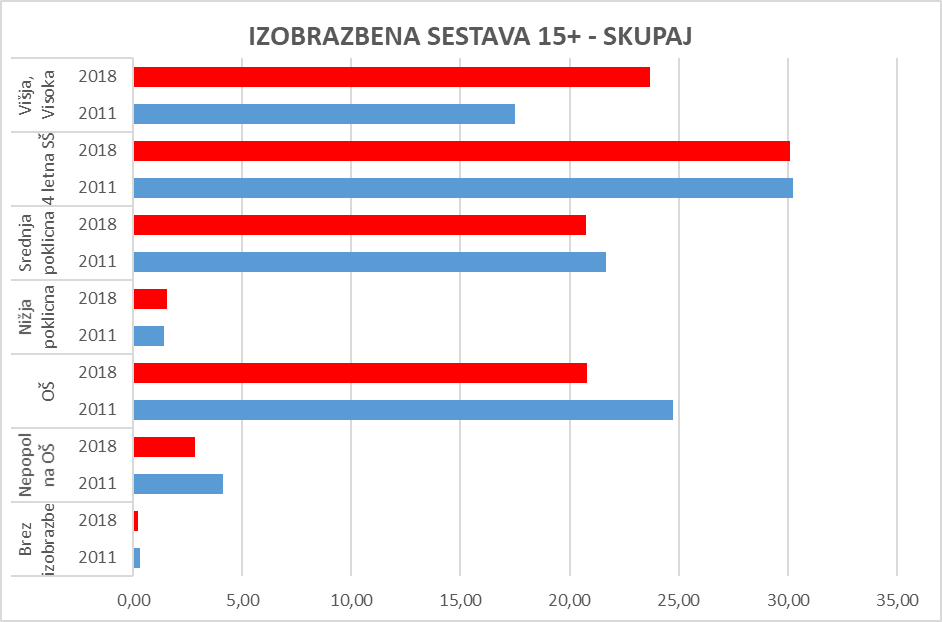 Približevanje ciljnim vrednostim,opredeljenim v ReNPIO 2013-2020 (4)
Stopnja dosežene izobrazbe:
Osnovna šola:
Delež prebivalstva, starejšega od 15 let, z nedokončano osnovno šolo, se bo s 4,4% v letu 2011 zmanjšal na 2,2% v letu 2020, oziroma prepolovil.
Podatki SURS: 
(15+) 2014: 3,7%; 2015: 3,6%; 2016: 3,4%;
(15-64) 2014: 1,7%; 2015: 1,6%; 2016: 1,5%;
Vir: SURS
Približevanje ciljnim vrednostim,opredeljenim v ReNPIO 2013-2020 (5)
Stopnja dosežene izobrazbe:
Srednja šola:
Delež odraslih, starih od 25 do 64 let, z dokončano najmanj srednjo strokovno izobrazbo, se bo s 57% v letu 2011 povečal na 63% v letu 2020.
Podatki SURS: 
(25-64) 2014: 57,3%; 2015: 58,4%; 2016: 59,7%;
(21-60) 2014: 60,7%; 2015: 62%; 2016: 63,2%;
Približevanje ciljnim vrednostim,opredeljenim v ReNPIO 2013-2020 (6)
Stopnja dosežene izobrazbe:
Terciarna izobrazba:
Spodbujanje in sofinanciranje vpisa na višješolske programe strokovnega izobraževanja bo pripomoglo k doseganju cilja EU, to je, da bo imelo do leta 2020 40% odraslih med 30. in 34. letom starosti dokončano terciarno izobrazbo.
Podatki iz Aplikacije ReNPIO
Z aplikacijo ReNPIO, spremljamo značilnosti udeležencev podpornih dejavnosti in nekaterih programov neformalnega učenja:
Središč za samostojno učenje (SSU),
Borz znanja (BZ),
Univerz za tretje življenjsko obdobje (U3ŽO),
Študijskih krožkov (ŠK),
Svetovalnih in Informacijskih središč (ISIO),
Tedna vseživljenjskega učenja (TVU,
Programov za brezposelne, ki jih izvajajo Medpodjetniški izobraževalni centri (MIC),
Programa Projektno učenje mladih (PUM),
Javnoveljavnih programov za pridobivanje temeljnih zmožnosti (UŽU, RPO).
Podatki iz Aplikacije ReNPIO
Z aplikacijo ReNPIO, spremljamo značilnosti udeležencev podpornih dejavnosti in nekaterih programov neformalnega učenja:
Središč za samostojno učenje (SSU),
Borz znanja (BZ),
Univerz za tretje življenjsko obdobje (U3ŽO),
Študijskih krožkov (ŠK),
Svetovalnih in Informacijskih središč (ISIO),
Tedna vseživljenjskega učenja (TVU,
Programov za brezposelne, ki jih izvajajo Medpodjetniški izobraževalni centri (MIC),
Programa Projektno učenje mladih (PUM),
Javnoveljavnih programov za pridobivanje temeljnih zmožnosti (UŽU, RPO).
Zaključki (pozitivni):
Odločitev za vključitev tako velikega števila ministrstev v ReNPIO se je izkazala kot dobra. Iz poročil ministrstev, ki jih vsako leto posredujejo MIZŠ za pripravo Poročila o uresničevanju NPIO, je razvidno, da se v okvir izobraževanja odraslih vključuje vedno več programov, ki jih »ne-šolska« ministrstva izvajajo na področjih, ki do sedaj niso spadali v ta okvir. Razveseljivo je tudi dejstvo, da se ti programi vedno bolj vsebinsko naslanjajo na aktualne teme okolja in življenja: trajnostni razvoj, energetska učinkovitost, skrb za zdravje, kulturno osveščanje ipd. Za ta področja osveščana in izobraževanja je na razpolago tudi vedno več sredstev. To je vsekakor pozitivno.
Zaključki (pozitivni):
Delovanje predvsem dveh mrež, ki nudijo podporo udeležencem in potencialnim udeležencem izobraževanja in učenja, sta v vseh teh letih delovali zelo uspešno, tako mreža središč za samostojno učenje SSU kot mreža svetovalnih središč ISIO.

Zelo uspešno so delovali študijski krožki.

Dobrodošla in uspešna je bila pobuda uporabe zmogljivosti MIC-ev v programe za povečevanje zaposljivosti.

Sistem NPK se je dobro »prijel« in kaže uspehe.
Zaključki (pozitivni):
Uspešno je bil izpeljan zelo zahteven raziskovalni projekt PIAAC.

Uspešno je bila izpeljana evalvacija javnoveljavnih programov IO in njihova prenova.

Uspešno je bil potrjen nov JV program namenjen začetni integraciji priseljencev (ZIP).

V okvir sprejetega Operativnega programa za izpeljavo finančne perspektive ESS za obdobje 2014-2020, se je uspešno vključilo razmeroma veliko programov izobraževanja odraslih in podpornih dejavnosti. Programi so se sicer začeli izvajati nekoliko z zamikom, tako da bomo o njih poročali v naslednji evalvaciji, vendar je bila uspešna vključenost v OP izvedena v opisovanem obdobju.
Zaključki (pomanjkljivosti):
Eden večjih problemov je ne vključevanje pripadnikov ranljivih skupin: manj izobraženi, dolgotrajno brezposelni, starejši manj usposobljeni zaposleni, Romi ipd. Do sedaj še nobena od številnih temu namenjenih pobud ni obrodil otipljivih pozitivnih rezultatov.

Na polju priznavanja in potrjevanja neformalno ali priložnostno pridobljenih znanj še ni niti jasno usklajenih strokovnih stališč niti sistemskih rešitev. Za enkrat še ni videti rešitev, ki bi bile usklajene in to kljub vključitvi tega področja v predlog novega ZIO.
Zaključki (pomanjkljivosti):
Na področju JV programov je še veliko prostora za izboljšave. Pričakujemo lahko, da se bodo razmere izboljšale z izpeljavo trenutno aktualnega razpisa tovrstnih programov. Pri tem so odprta tudi vprašanja usposabljanja strokovnih delavcev, ki bodo te programe izvajali. Prav tako je odprto vprašanje vključevanja teh programov ali njihovih delov, v sistem priznavanja in potrjevanja.
Zaključki (pomanjkljivosti):
Na ravni EU se izobraževanje odraslih, kljub utemeljevanju seznama temeljnih zmožnosti, ki vključujejo vse tri ravni kapitala: človeškega, socialnega in kulturnega, vedno bolj neposredno veže na povečevanje zaposljivosti. K temu je usmerjena večina pobud in sredstev. Na ta način obstoječa struktura ekonomije določa potrebe po izobrazbenem in poklicnem profilu prebivalcev in ob tem vedno bolj uspešno zahteva, da ji te profile priskrbi država in njen sistem izobraževanja in usposabljanja. Gre za zelo problematično usmeritev.
Zaključki (pomanjkljivosti):
Kljub dobrim že omenjenim izkušnjam s sodelovanjem ministrstev v ReNPIO, še vedno nismo našli otipljivih prijemov, kako najti kakšne stične točke, ki bi lahko porajale kakšne sinergične učinke pri sodelovanju zelo velikih zmogljivosti in kompetenc, ki jih na teh področjih premorejo zaposleni strokovnjaki na ministrstvih.
Zaključki (pomanjkljivosti):
Kljub dobrim že omenjenim izkušnjam s sodelovanjem ministrstev v ReNPIO, še vedno nismo našli otipljivih prijemov, kako najti kakšne stične točke, ki bi lahko porajale kakšne sinergične učinke pri sodelovanju zelo velikih zmogljivosti in kompetenc, ki jih na teh področjih premorejo zaposleni strokovnjaki na ministrstvih.
Zaključki (pomanjkljivosti):
Kljub dobrim že omenjenim izkušnjam s sodelovanjem ministrstev v ReNPIO, še vedno nismo našli otipljivih prijemov, kako najti kakšne stične točke, ki bi lahko porajale kakšne sinergične učinke pri sodelovanju zelo velikih zmogljivosti in kompetenc, ki jih na teh področjih premorejo zaposleni strokovnjaki na ministrstvih.
Novosti (predlogi):
1. Osnovna šola
2. Srednja šola
3. Vloga javnih medijev
4. Letni programi
4. Financiranje
5. Pokritost IO z NPIO
6. Merjenje učinkov
7. Upravljanje
Hvala za pozornost !